MAŽIEJI ZUIKUČIAI IŠ ALYTAUS IR AUKLĖTOJA DAIVA TURČINAVIČIENE , ŠIĄ KNYGELĘ SKIRIA SAVO DRAUGUI ŠVIESULIUKUI
MES SPORTUOJAM
STATOM NAMELĮ
SEKAM PASAKĄ “PAGRANDUKAS”
KLAUSOMĖS LOPŠINĖS
SALDŽIŲ SAPNŲ
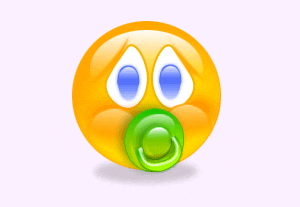